Bibelen er klar: 
Ekteskapet er Guds skaper-ordning for mann og kvinne
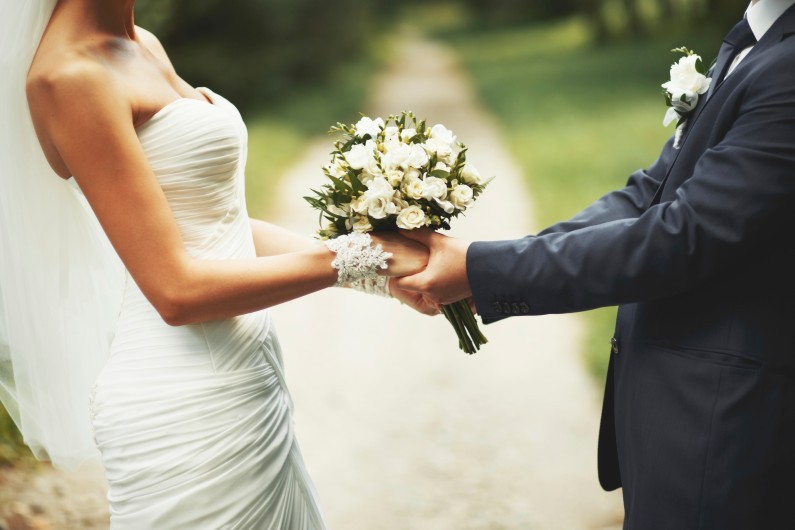 Et ENTYDIG budskap:
▪ Skapelsesberetningen.
▪ De 10 bud («Du skal hedre din far og din mor»).
▪ Jesu liv og lære.
▪ Alle beretninger, eksempler, symboler og undervisning i hele Bibelen: Ekteskapet = Kvinne + mann
▪ I Det nye testamentet: Kristus er brudgommen, menigheten er bruden. 
▪ Verken Det gamle eller Det nye testamentet antyder at  ekteskapet kan være noe annet enn mann og kvinne. Det finnes ikke ett eneste unntak i hele Bibelen.
[Speaker Notes: TIPS OG MOMENTER TIL TALEREN

Les hvert punkt høyt og gi eventuelt en kort kommentar til ett eller flere av punktene.

BIBELENS FØRSTE OG SISTE KAPITTEL: Fra Bibelens første kapittel (1 Mos 1,27-28) til Bibelens siste kapittel (Joh Åp 22,17: Menigheten er Lammets brud) er budskapet klart: Ekteskapet er Guds skaperordning for mann og kvinne.

STOR ENIGHET. Det finnes få lærepunkter i den kristne tro som kristne har vært mer enige om gjennom hele kirkens historie enn dette. Kirkesamfunnene er uenige om dåp og nattverd, hvor mange sakramentene det er, nådegaver, kirkeordninger og lederstruktur, osv. Men helt til vår tid har absolutt ALLE kirkesamfunn og kristne vært enige om at ekteskapet er for mann og kvinne. Fortsatt er det overveldende flertallet av kristne enige i dette. Kun 2-3 prosent av kristne i verden i dag tilhører kirkesamfunn som har omdefinert ekteskapet til å være kjønnsnøytralt. (Kilde: Vårt Land 13/11-2015.)

BRUD OG BRUDGOM: Hvis man ønsker å vise en oversikt over bibelsteder med tematikken Israel og menigheten som brud, og Gud og Kristus som brudgom, finner man et lysbilde kalt «Han er min brudgom, jeg er hans brud» under menyen «Ekstra PowerPoint-lysbilder» i hovedmenyen «Nyttige ressurser» på www.Samlivsbanken.no]